Муниципальное автономное дошкольное образовательное учреждение детский сад № 563
620041, г. Екатеринбург, ул. Уральская 59 а, тел/факс:(343) 341-67-44
 http://563.tvoysadik.ru/  электронная почта: detsad563@mail.ru
Городской конкурс-праздник «Путешествие по зарубежным сказкам вчера и сегодня»
Театрализованная постановка
«Кот в сапогах»
Исполнитель:
 Проневич Лариса Германовна, воспитатель
г.Екатеринбург, 2022г.
«В мире сказок Шарль Перро»
Для детей старшей группы
Сказка - это прозаическое художественное произведение волшебного, авантюрного или бытового характера, в ней присутствует вымысел. Сказка побуждает в детском сердце чувство любви, сострадания, благодарности, а значит, помогает ребенку стать добрым, благодарным, внимательным. Она знакомит с удивительным миром человеческих чувств, отношений, поступков, характеров, питает его душу и сердце. Так сказка превращается в чудесный источник духовного питания ребенка.
Актуальность темы:         
Сегодня родители мало книг читают своим детям - тем самым не воспитывают культуру и любовь к чтению. С помощью этого проекта мы приблизимся к этой задаче и все вместе получим удовольствие от общения с книгой.
Проблема: дети не знают произведения зарубежных авторов.
Цель проекта: создать условия для формирования представлений у старших дошкольников о художественной литературе.
Задачи проекта: 
Познакомить и рассказать о писателе, его сказках. 
Систематизировать знания о жанре сказка. 
Формировать навыки исследовательской деятельности. 
Повысить творческий интерес детей.
Воспитывать нравственные черты характера.
Ожидаемые результаты:- у детей расширились знания о творчестве Ш. Перро- у детей повысился интерес к произведениям художественной литературы- дети умеют передавать различные чувства, используют мимику,  жесты, интонацию- дети уверенно чувствуют себя во время выступлений, самостоятельно исполняют и передают образы сказочных персонажей
Знакомство с биографией Шарля Перро
Шарль Перро (1628-1703) — известный французский писатель-сказочник, поэт и критик. Сказки Шарля Перро знакомы всем с детства. Кто не слышал сказки для детей про находчивого Кота в сапогах, про смелую Красную шапочку, про прекрасную Спящую красавицу, про сильного Мальчика–с-пальчика и про добрую Золушку! А так же прекрасные сказки Волшебница, Замарашка, Синяя борода, Рике с хохолком, Ослиная шкура и Пряничный домик. Вот уже более трехсот лет все дети мира любят и знают эти сказки.
В гостях у сказки
Сказки гуляют по свету,Ночь запрягая в карету.Сказки живут на полянах,Бродят на зорьке в туманах.
А принц Белоснежку полюбит,А жадность Кощея погубит...Пусть Зло на проделки хитро,Но все ж побеждает Добро!
Мир озарив чудесами,Сказки летят над лесами,На подоконник садятся,В окна, как в речки, глядятся.
А Золушку выручит фея;Не станет Горыныча змея...Пусть Зло на проделки хитро,Но все ж побеждает добро!
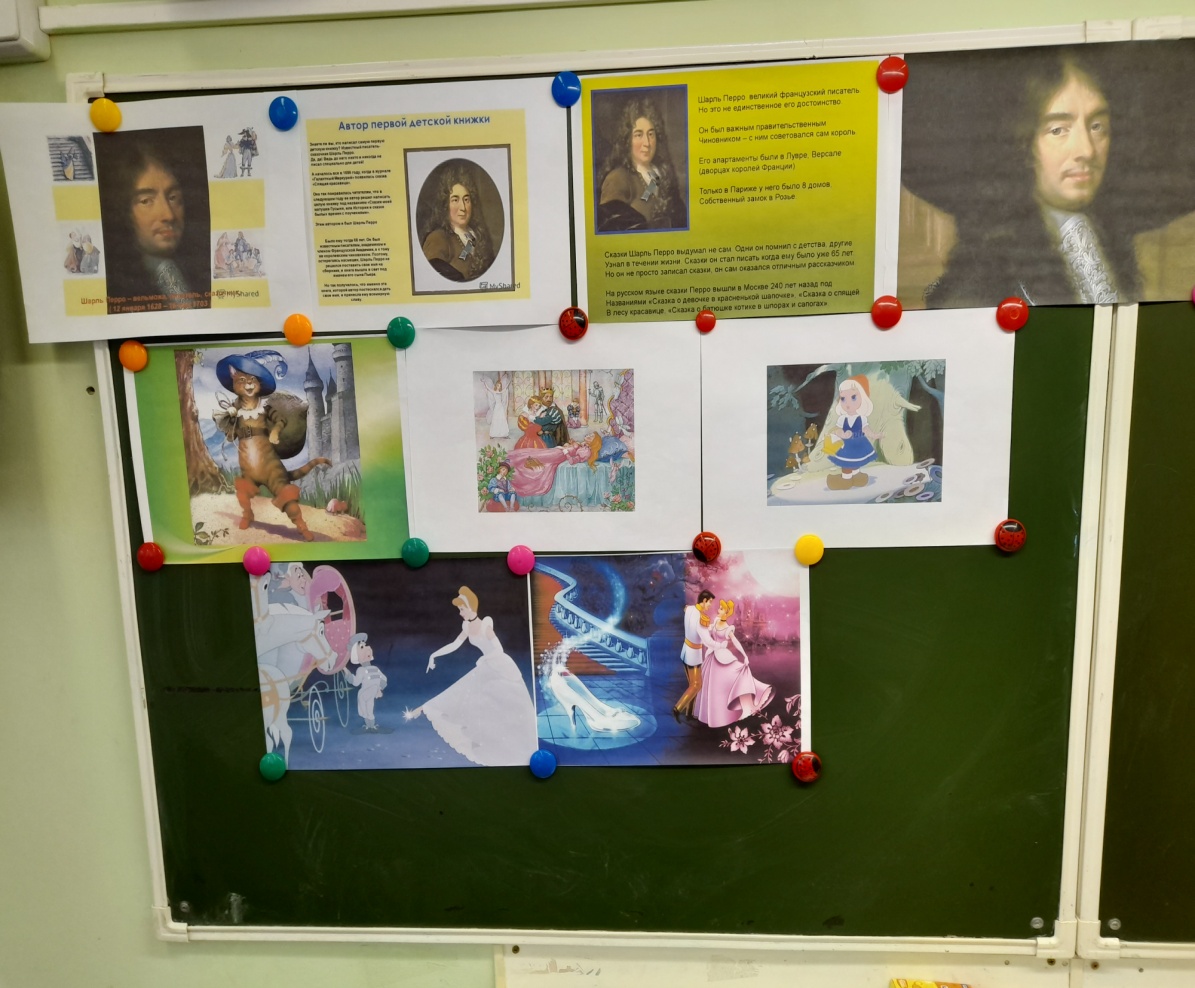 Иллюстрации
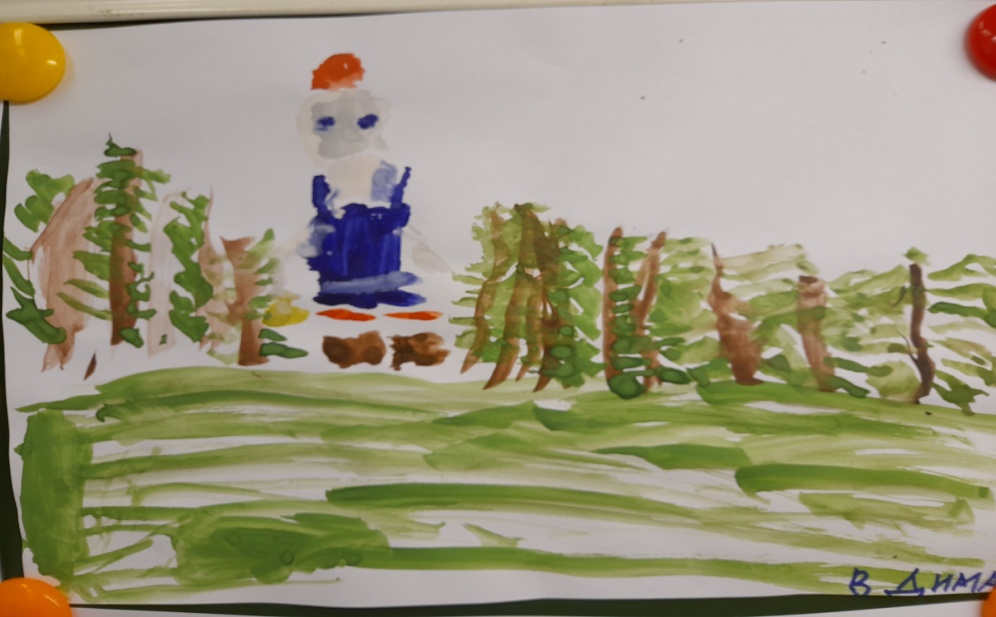 Художественная деятельность
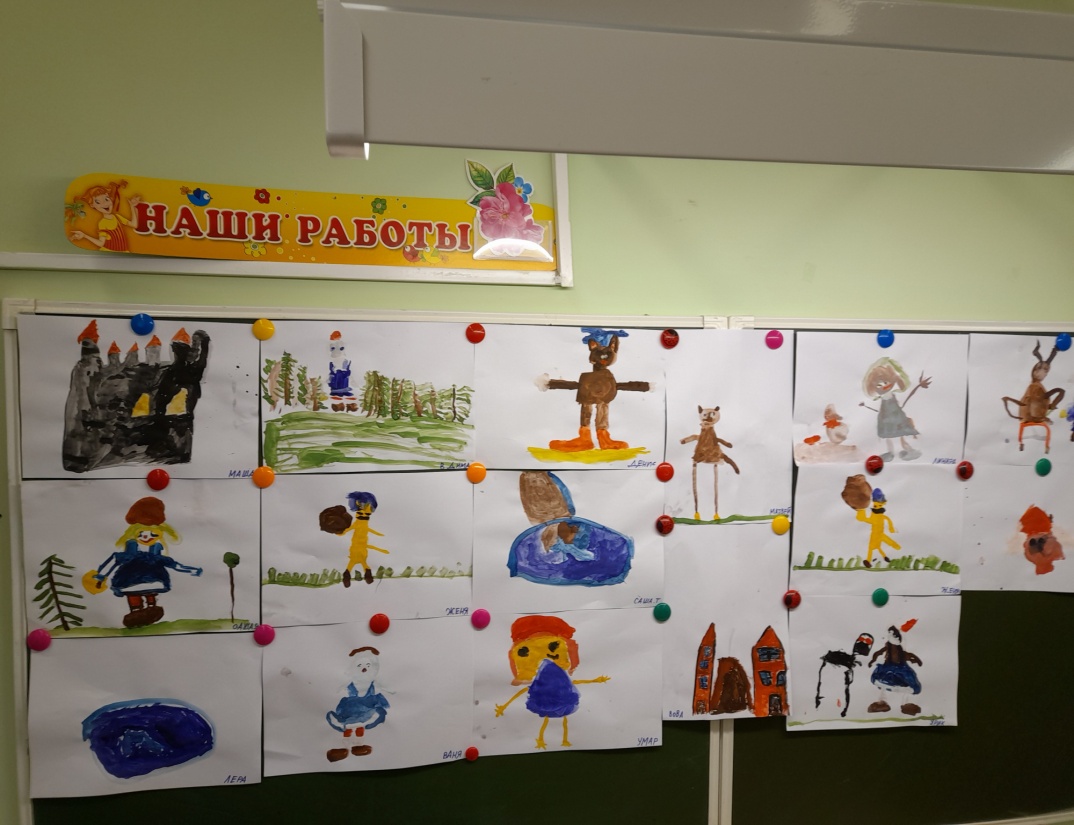 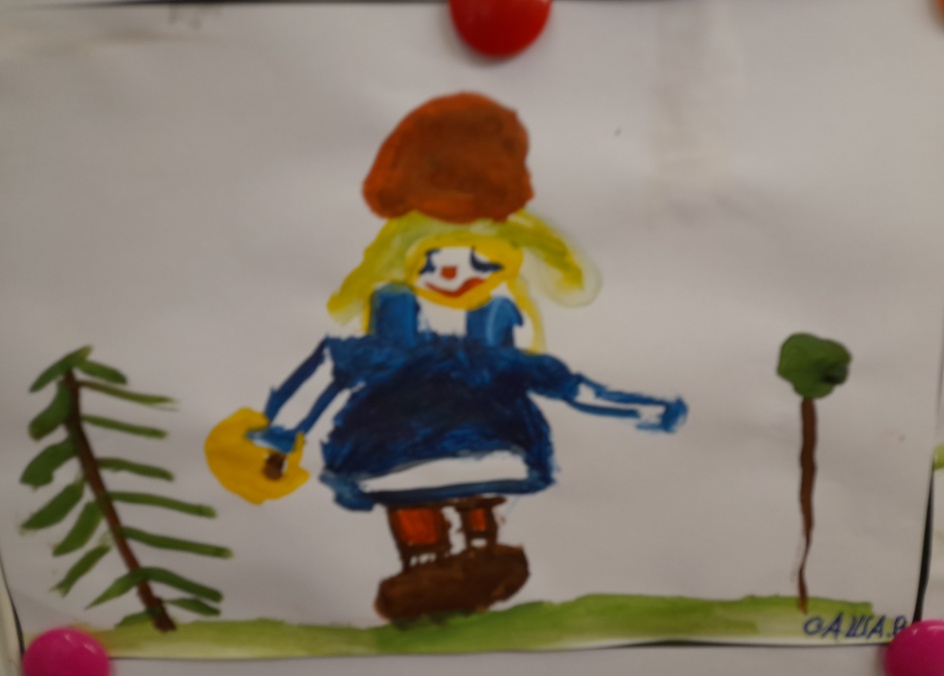 Царство книг
Для чего нужны нам сказки?Что в них ищет человек?Может быть, добро и ласку.Может быть, вчерашний снег.В сказке радость побеждает,Сказка учит нас любить.В сказке звери оживают,Начинают говорить.В сказке все бывает честно:И начало, и конец.Смелый принц ведет принцессуНепременно под венец.Белоснежка и русалка,Старый карлик, добрый гном –Покидать нам сказку жалко,Как уютный милый дом.Прочитайте сказки детям!Научите их любить.Может быть, на этом светеСтанет легче людям жить.
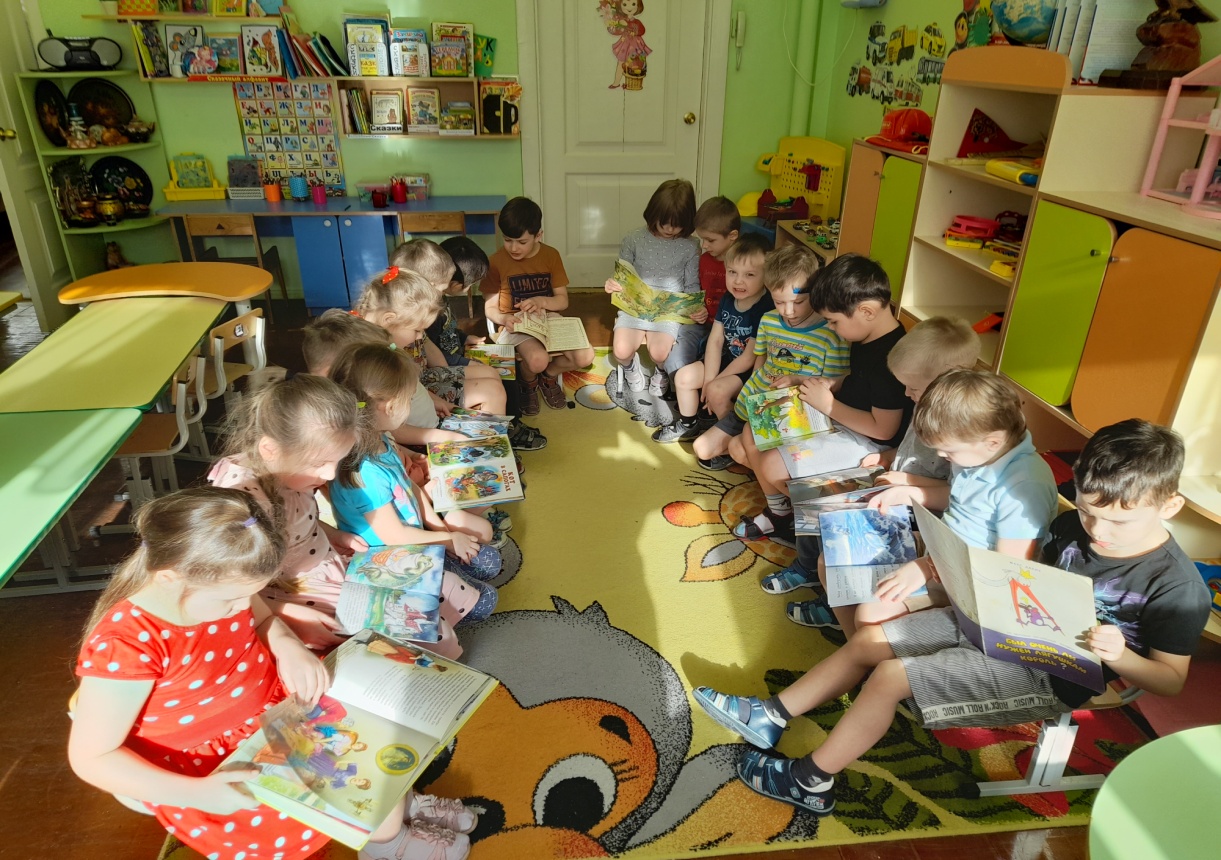 Загадки в стихах о героях сказок шарля перро
Я девчушка не простая: озорная, деловая,Не боюсь я никого, даже волка самого!Через лес всегда хожу в гости к бабушке своей,Пирожки с собой ношу я всегда в гостинец ей.Да ещё кусочек масла, чтобы было чем их смазать.Бабушка моя старушка на лесной живет опушке.Скучно ей в своей избушке проживать совсем однойИ поэтому бабулю свою милую роднуюНавещаю я с подарком прямо каждый выходной. Красная Шапочка.
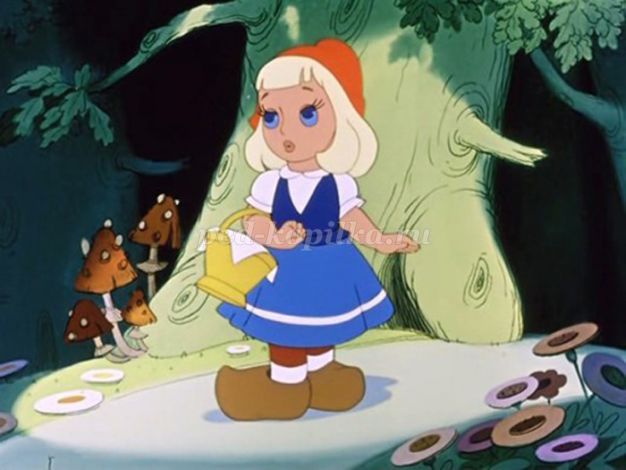 Играем в театр
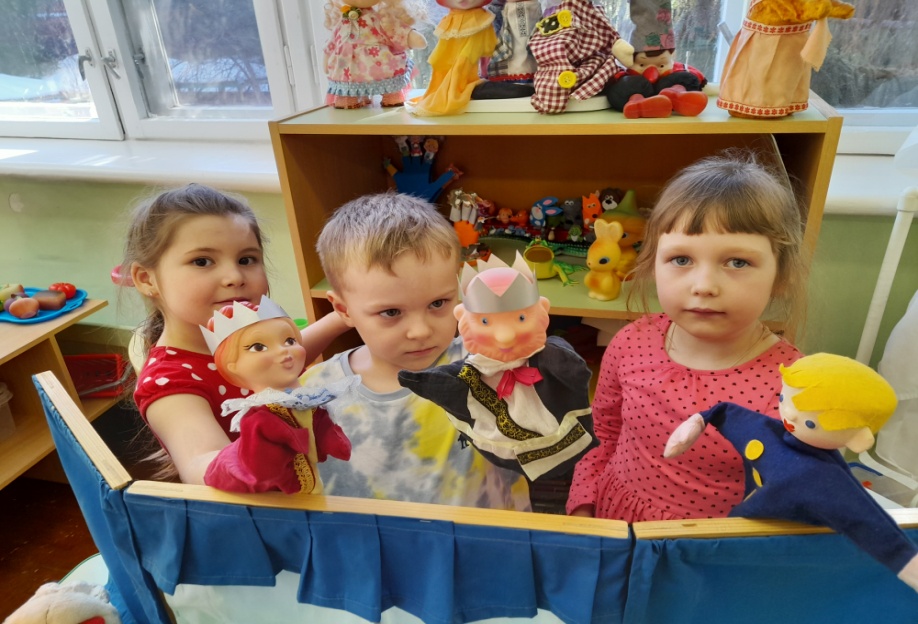 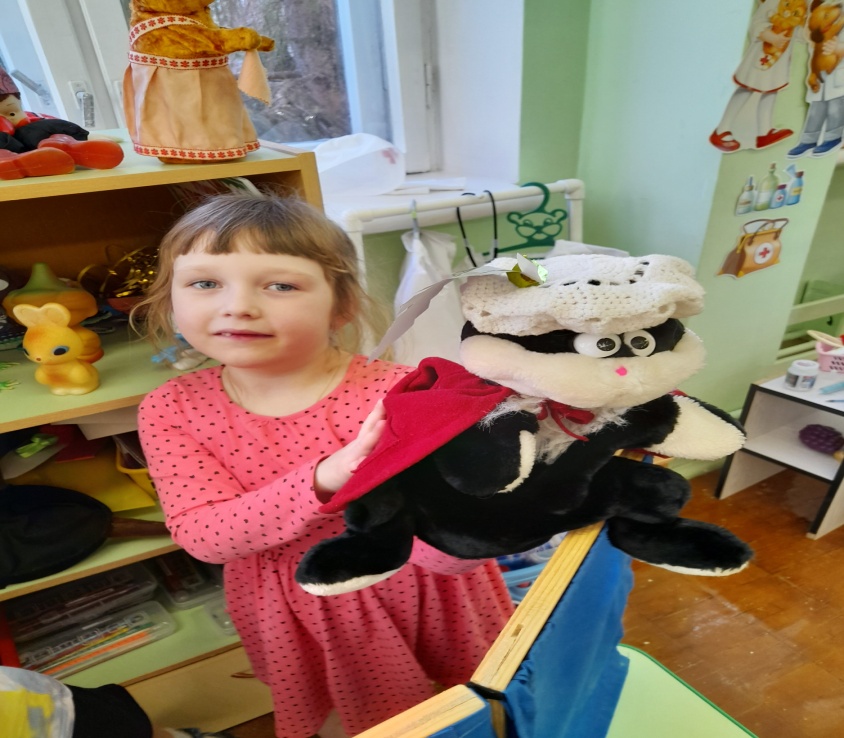 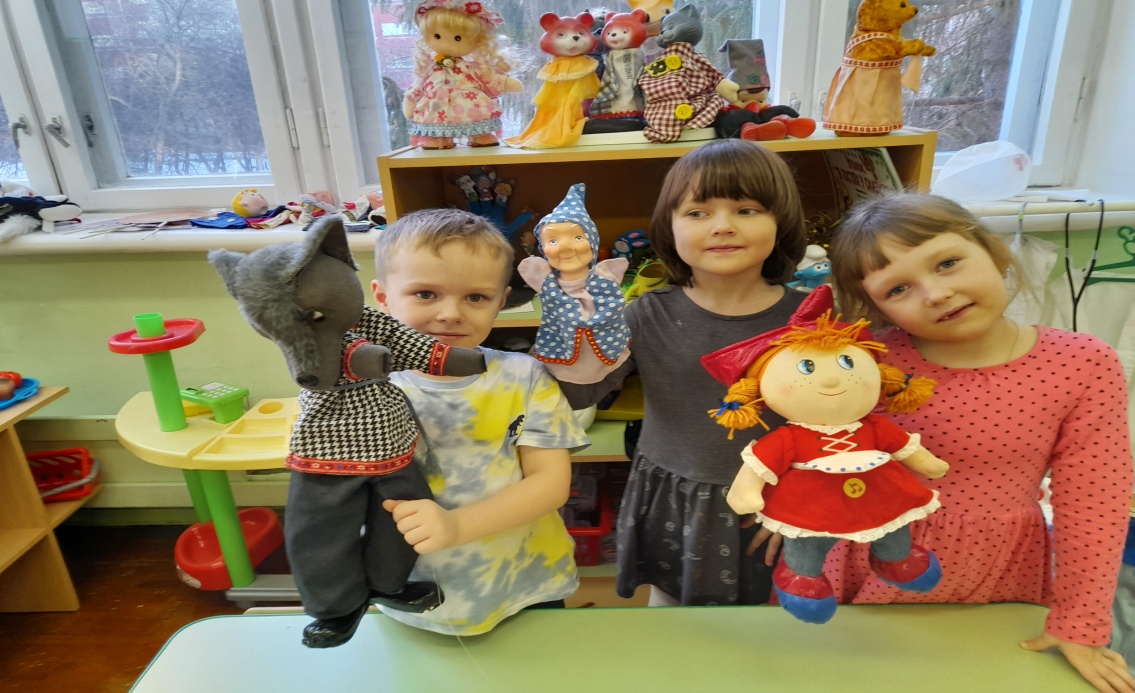 Играем в театр
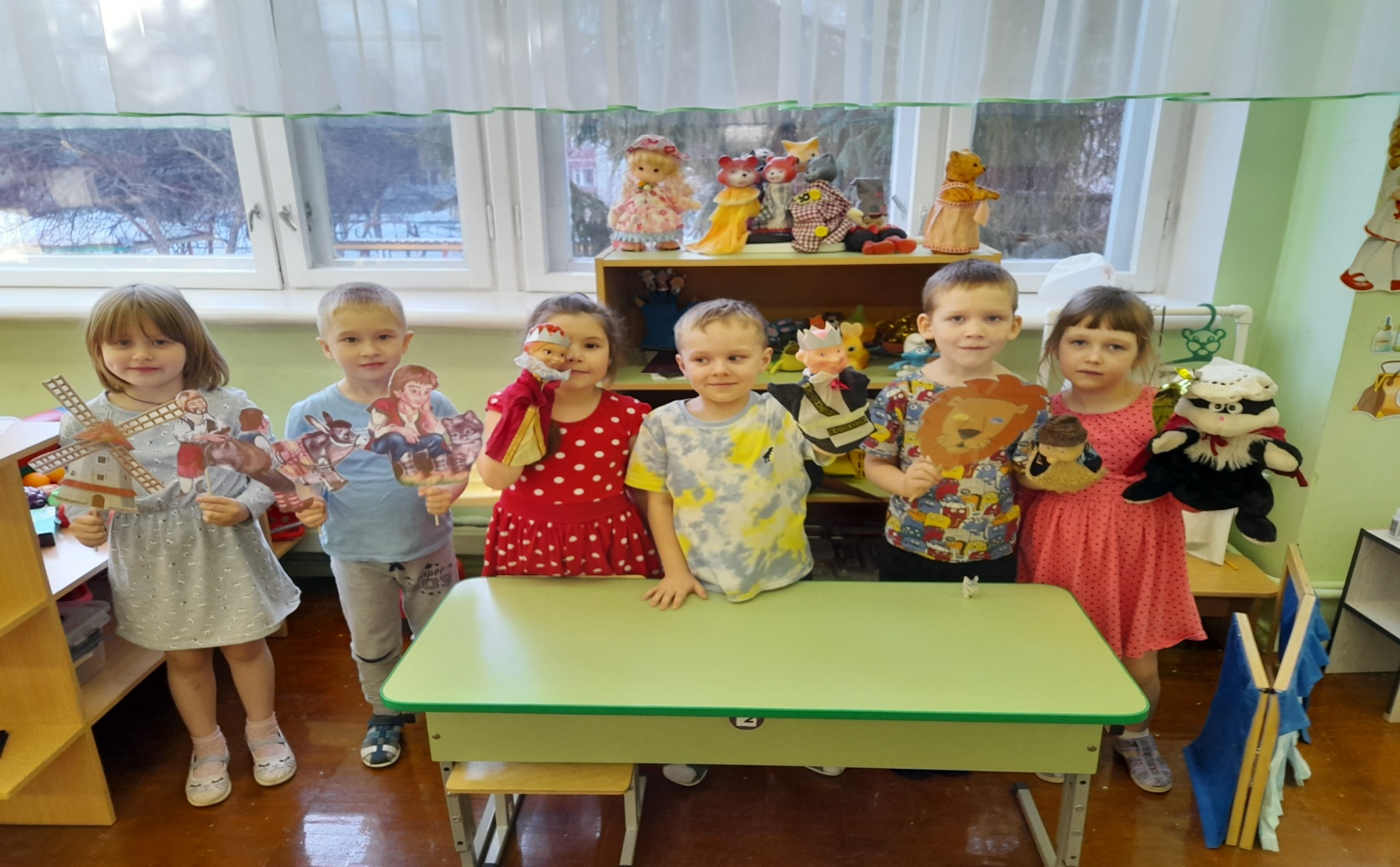 Строим сказочный замок
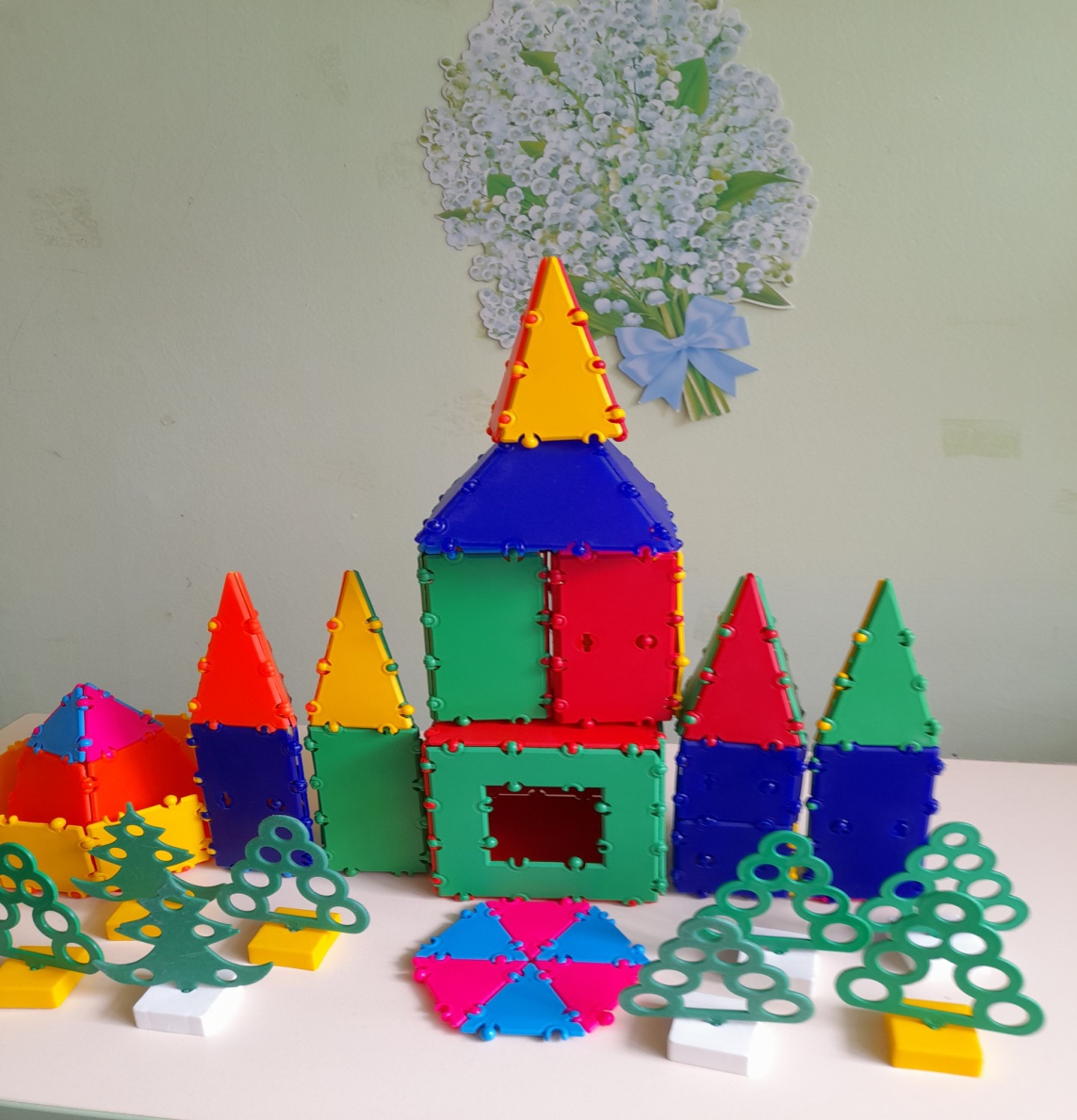 Спектакль сказка «кот в сапогах»
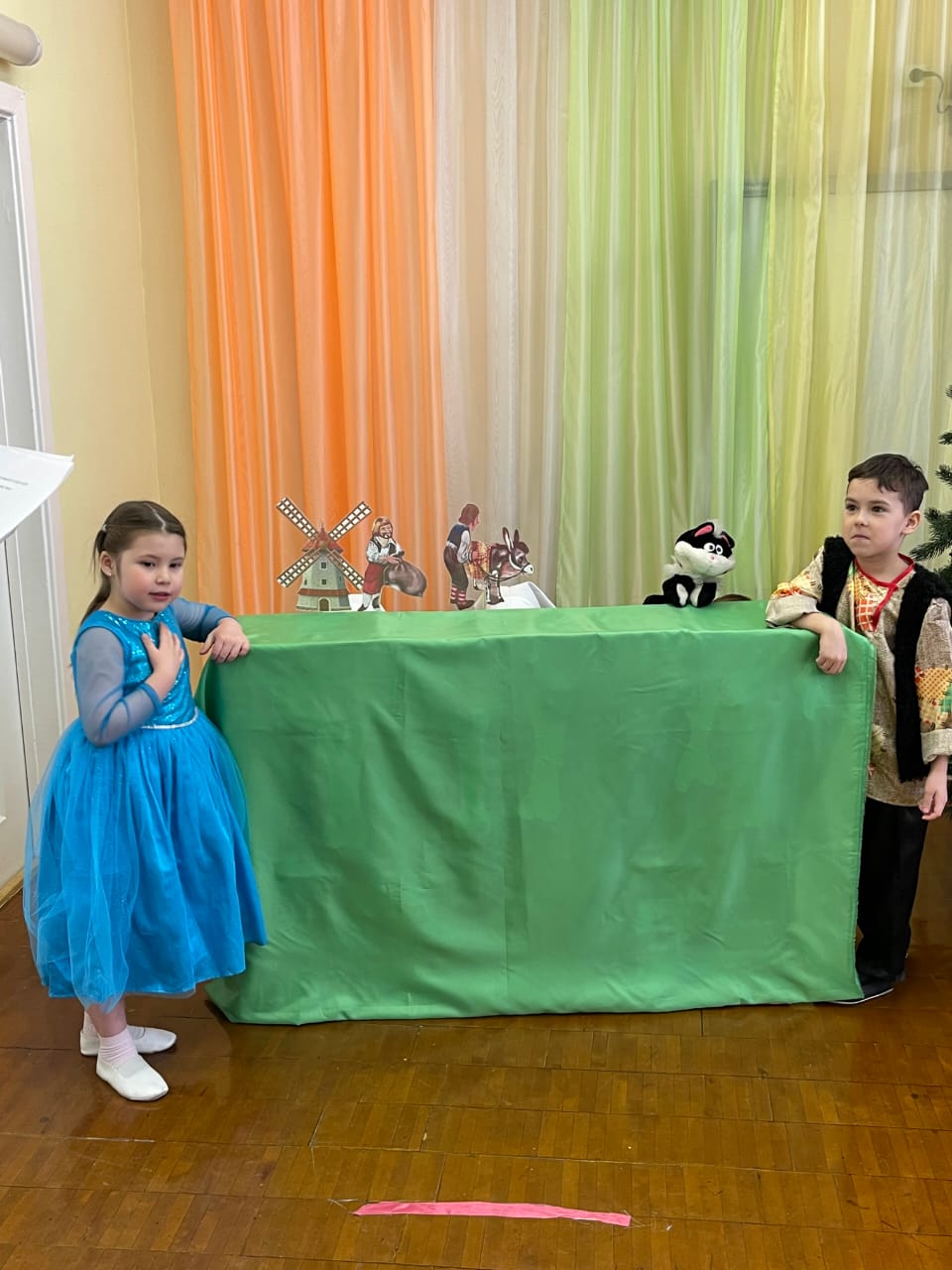 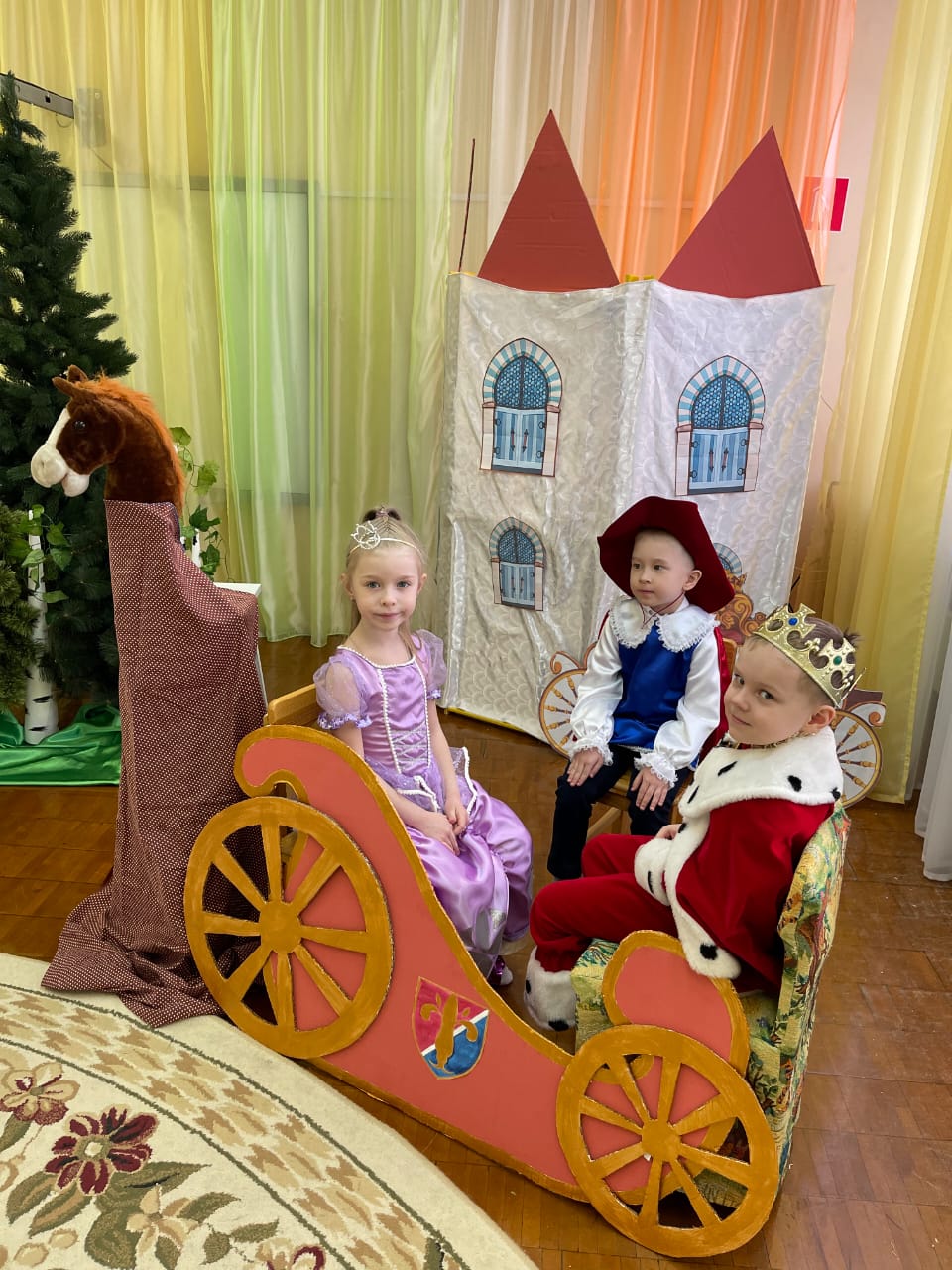 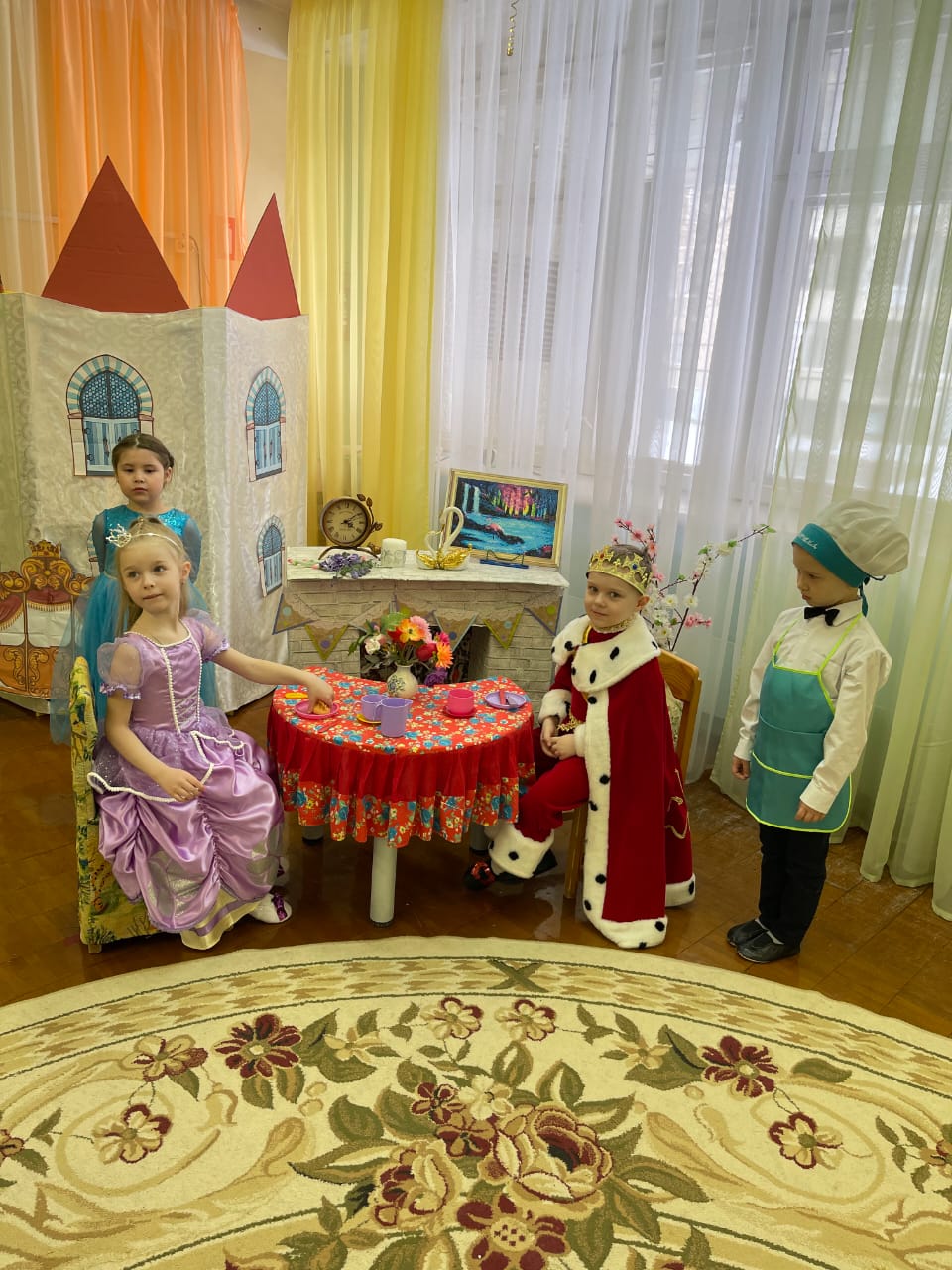 Спектакль сказка «кот в сапогах»
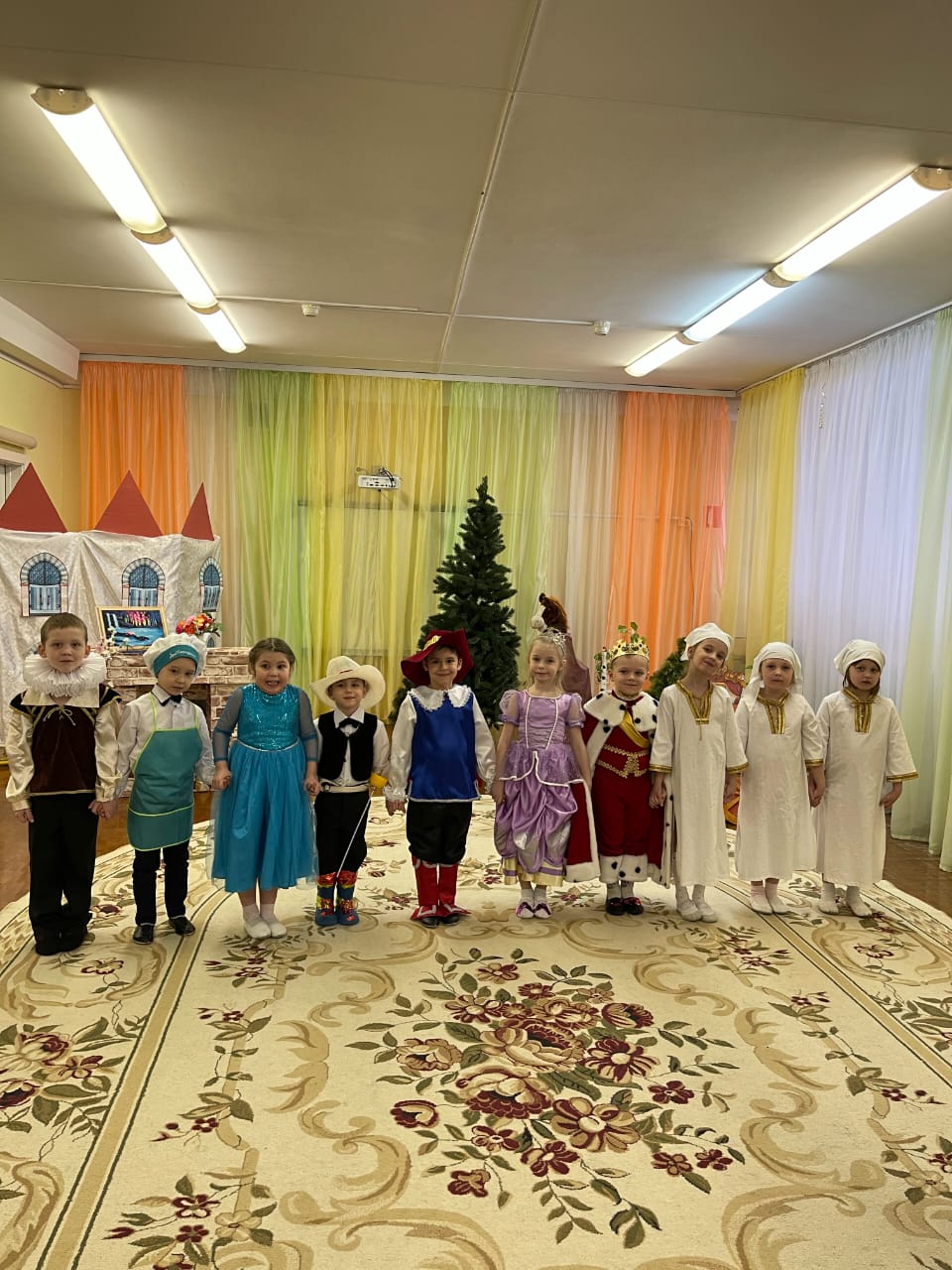